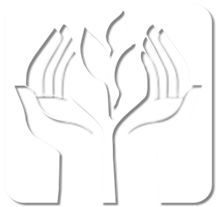 Community Resources
Presented By
Warren Skinner Ed.S LPC NCC
Community Mental Health Liaison
Community Counseling Center
Community Counseling Center Service Area
Bollinger County
Cape Girardeau County
Madison County
Perry County
Ste. Genevieve County
Community Counseling Center Using Resources
If you have concerns, such as:

Symptoms causing disruption in daily living.

Not engaged in treatment and/or taking meds.

Contact Warren Skinner CMHL at 573.803.9688

Contact CCC at 573.275.8562, Victoria Dormeyer, Director of Outpatient Services
Community Counseling Center Using Resources
Why Do This?:

Decrease hospitalizations

Decrease incidents of psychiatric distress requiring Law Enforcement intervention

Lead a more productive quality of life

Helping people live as independently as they can
Community Counseling Center Finding Resources
Resource Manual to CCC’s five service areas provided in packet of materials 
Manual is in sections by County then by Types of Resources
Types of Resources include (based on the types resources available in that County)
Mental Health
Food Pantries and Assistance
Transportation
Health Services
Employment
Social Services
Residential Care Facilities
Community Counseling Center Resources Continued
Community Mental Health Liaison
Your link to mental health services
Does Ride Alongs, Office Hours, Jail Visits and can go out with you to see a person in their home
Will assist with hospitalization
Will do CIT follow ups with departments
Will help facilitate Mental Health training for departments
Participates in treatment courts
Community Counseling Center Services Provided by CCC
Access to Care & Crisis
BHR MOCARS Crisis Line
On-Call Crisis Staff
Walk-in Services
School Based Crisis Services
Diversion Beds
Mobile Crisis
Psychiatric
Adults and Children 
On-site and TeleMed
Medication Management
Nursing Services
Community Counseling Center Services Provided by CCC
Community Support 
Case Management
Intensive Level Case Management
Youth Day Treatment 
Intensive Residential Treatment, IRTS at RCF’s
Psychosocial Rehabilitation Program
Supported Community Living (SCL)
Outpatient Therapy
Individual Therapy
Family Therapy
Substance Use & Co/Occurring
School Based Therapy 
Parent-Child Interaction Therapy
Individual Placement Support
Intensive In-Home Services
Family Reunification
Community Counseling Center Services Provided by CCC
Community Support 
Apartment Living
Treatment Family Home
Healthcare Home
Clustered Apartments
Psychiatric Independent Supportive Living (PISL) Transitional Age Youth
On-Call Crisis Staff
School Based Therapy
Question, Persuade, Refer (QPR) Training.
Outpatient Therapy
Disease Management
ERE-Emergency Room Enhancement
Peer Support Groups
TLC Warm Line
Peer Specialist Program
Drop-In Center
IRTS (LMC)
VBG – IRTS (Ridgeway)
Consumer Employment
To access more information on all of these services go to: http://www.cccntr.com/Our-Services/
Community Counseling Center Resources Continued
Other area resources: 

Call 2-1-1 or go to www.211.org.  

http://www.firstcallforhelpsemo.org/ and search the First Call for Help Listings.

First Call for Help phone: 573.334.4357 or    866.914.4357
Community Counseling Center Resources Continued
MOCARS- Missouri Crisis Access Response System 
Child Abuse Hotline 
Elderly Abuse Hotline 
Aging Information and Referral 
Parental Stress Helpline 
Youth Crisis and Runaway Hotline 
National Suicide Prevention Hotline
800-356-5395
800-392-3738 
800-392-0210 
800-235-5503 
800-367-2543 
800-786-2929 
800-273-8255
Community Counseling Center Resources
Questions?
Thank you, 
Thank you very much!